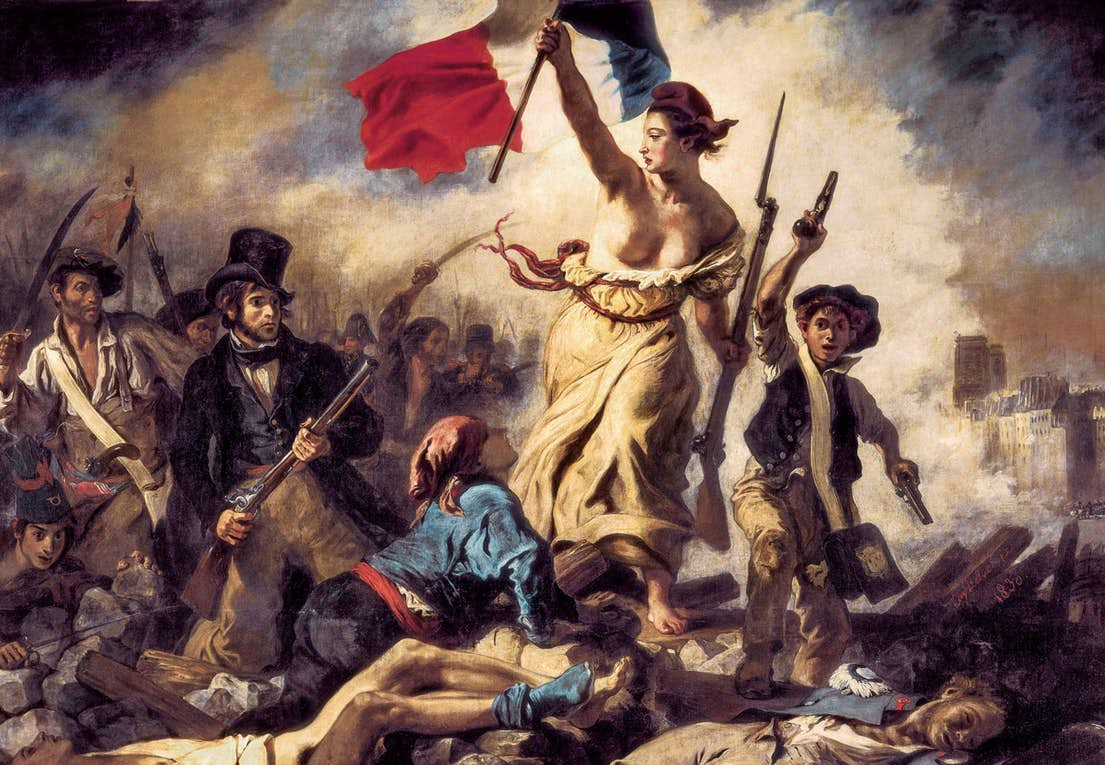 Vallankumous synnyttää uusia aatteita
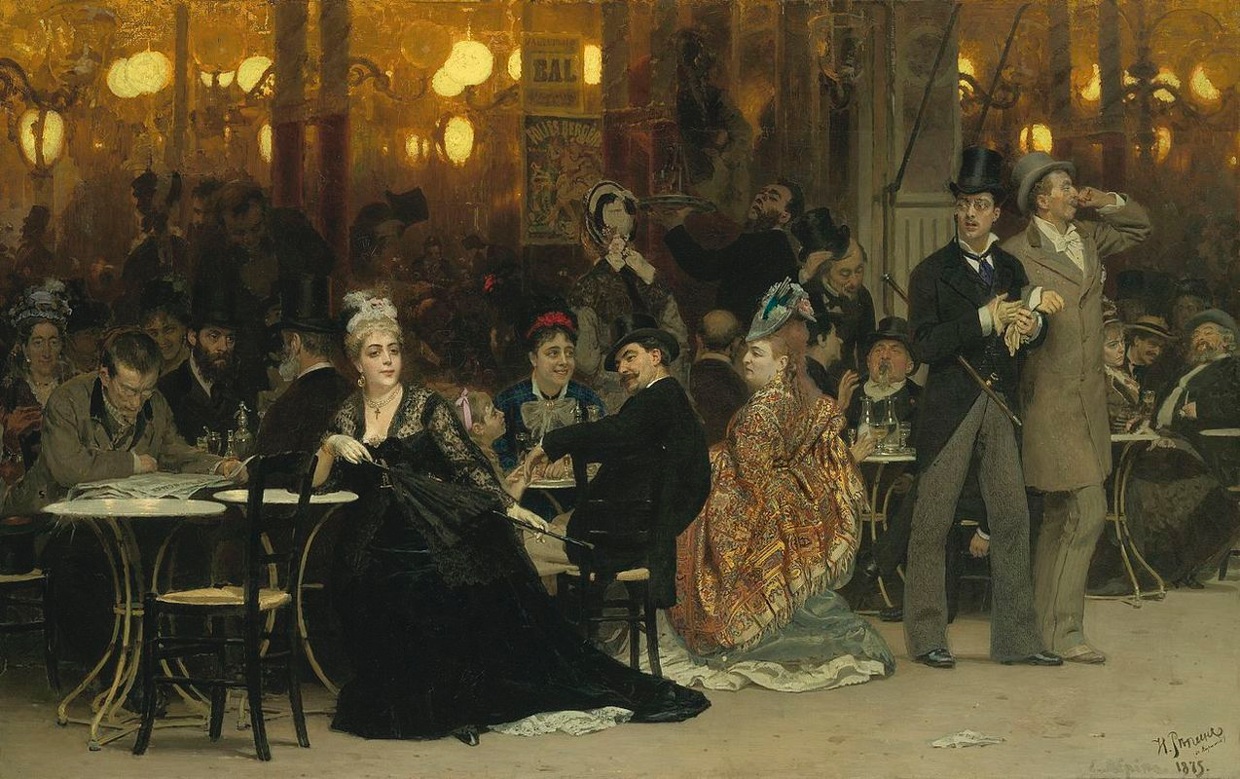 Porvariston vuosisata
1800-lukua on kutsuttu porvariston vuosisadaksi- Porvaristoon 1800-luvulla oli kauppiasta ja virkamiehistä koostuva keskiluokka- Vaurastui nopeasti teollisuuden ja kaupan ansiosta
Tekninen kehitys loi uusia tehtaita ja helpotti tuotteiden kuljetuksia
Uusi vaurastunut porvaristo pyrki hankkimaan koulutusta ja osallistumaan kulttuurielämään
Valtaa käyttivät kuninkaat, aatelisto ja papisto- Porvareilla ei ollut vaikutusvaltaa yhteiskunnallisiin asioihin- Porvarit alkoivatkin vaatia muutoksia
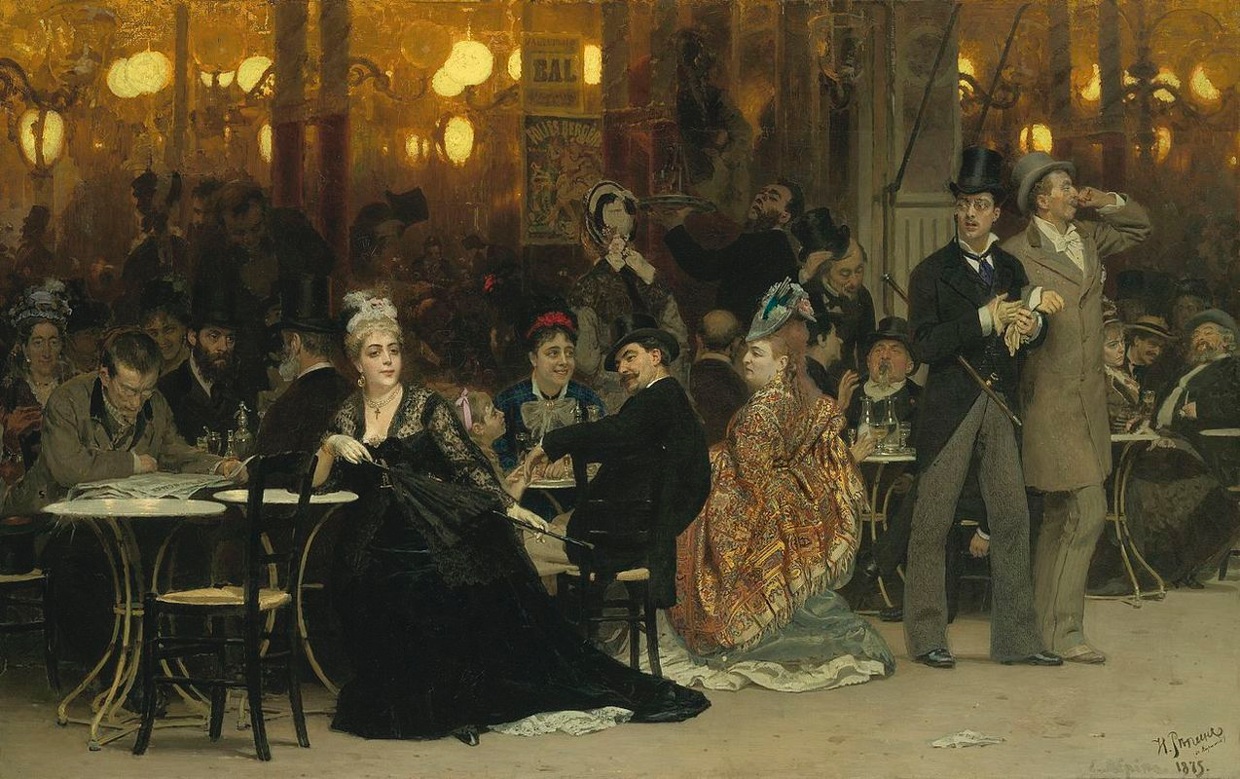 Porvariston vuosisata
Porvariston valtapyrkimykset leimasivatkin Wienin kongressin ja ensimmäisen maailmansodan välistä aikaa
Myös työläiset alkoivat vaatia yhteiskunnallisia oikeuksia- Teollistumisen myötä työväestön määrä kasvoi- Tämä väestönosa osoittautui erittäin tärkeäksi ja aktiiviseksi tekijäksi kun 1800-luvun Euroopassa alkoi syntyä uusia poliittisia ideologioita
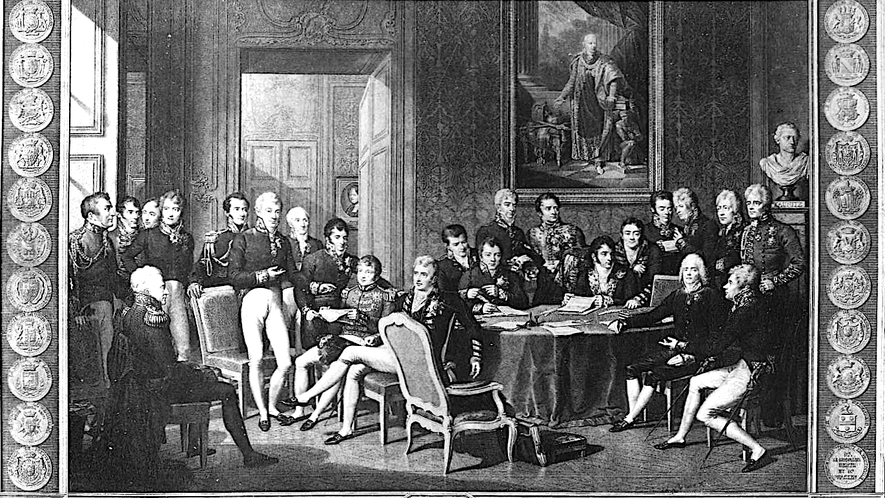 Napoleonista Wienin kongressiin
Ranskassa vallankumous –> hirmuvallan vuodet -> vallankumous sodat -> Napoleon valtion johtoon
Useissa maissa osa ihmisistä halusi palauttaa vanhan yhteiskunnan, kun taas osa halusi viedä vallankumouksen aatetta eteenpäin
Ranskassa Napoleon Bonapartesta keisari vuonna 1804- Napoleonin Ranska valloitti alueita Italiassa, Saksassa ja Espanjassa- Napoleon asetti omia sukulaisiaan hallitsijoiksi- Ranskan hyökkäys Venäjälle oli kuitenkin katastrofi ja Napoleon syöstiin vallasta
Napoleonin vastustajat kokoontuivat Wienin kongressiin neuvottelemaan Euroopan tulevaisuudesta-Päätettiin palata vanhoihin yhteiskuntajärjestyksiin
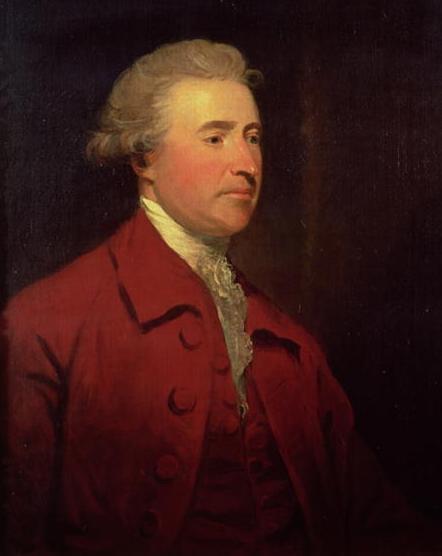 Konservatismi torjuu uudistukset
Aatelisto ja papisto alkoivat pelkäämään yhteiskunnallisen asemansa puolesta Ranskan suuren vallankumouksen jälkeen
Tätä muutoksia vastustavaa ja vakauteen pyrkivää aatetta alettiin kutsumaan konservatismiksi- Yleensä ryhmät joilla oli valtaa kannattivat- Wienin kongressin päätökset olivat konservatiivisa
Edmund Burke: - Perinteisten valtarakenteiden purkaminen voi johtaa hirmuvaltaan- Yhteiskunta elävä organismi. Kehittyy historian saatossa.
Burken ajattelussa kansalaisten velvollisuudet tärkeämpiä kuin oikeudet
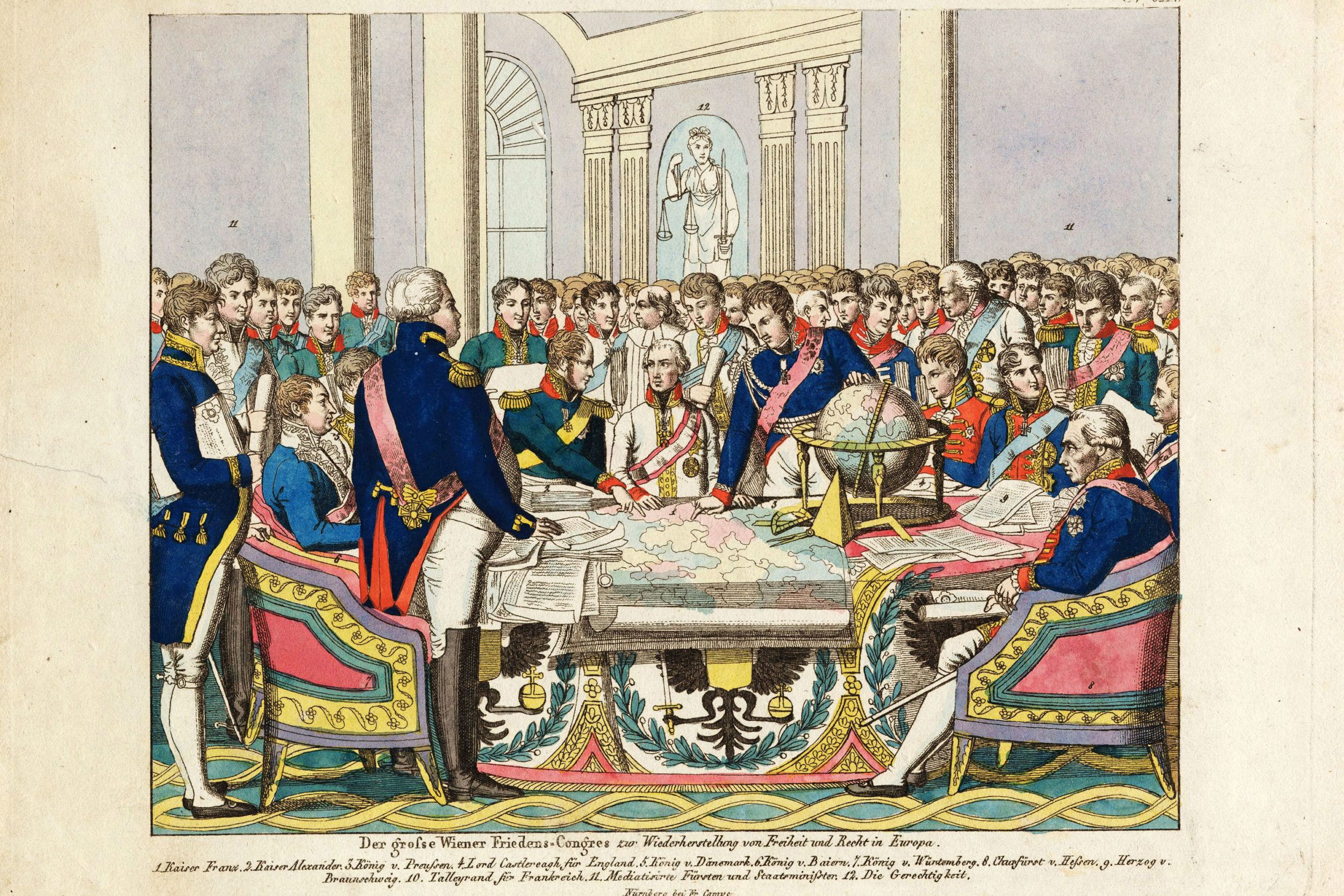 Konservatismi torjuu uudistukset
Burken opit vetosivat konservatiiveihin- Kansanopetusta pidettiin turhana, koska se saattaisi aiheuttaa vallankumouksellisten ajatusten leviämisen
Koservatismi rakentui pessimistiselle ihmiskäsitykselle- Ihmisen toimintaa ohjaa vaisto ei järki- Korosti uskonnon merkitystä- Konservatiivit arvostivat kotia, perhettä, lainkuuliaisuutta ja yhteiskunnallista vakautta
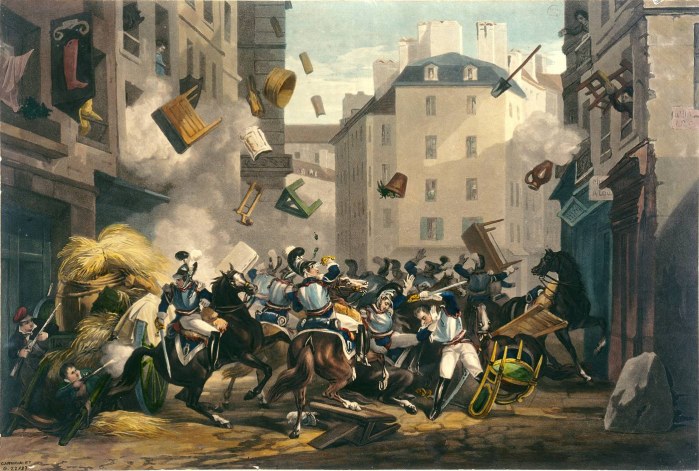 Liberalismi vetoaa keskiluokkaan
Konservatismin haastajaksi nousi liberalismi
Liberalismia voidaan kutsua vapaus aatteeksi- Erityisesti keskiluokan aate
Liberalismin juuret valistus ajattelussa- Joukko samansuuntaisi ajatuksia- Adam Smithin taloudellinen liberalismi toimi pohjana- Sama oikeudet ihmisille, mitä Smith vaati taloudelle- Puolusti sanan- ja uskonnonvapautta, yhdistymisen ja kokoontumisen vapautta
Liberalismi korosti yksilöä ja hänen vapauksiaan toteuttaa itseään
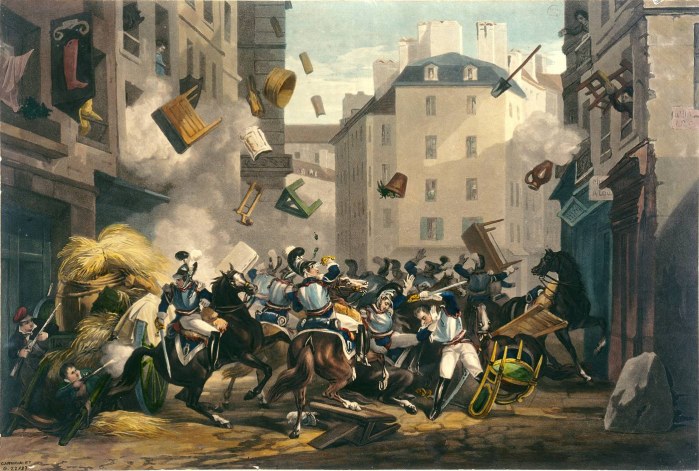 Liberalismi vetoaa keskiluokkaan
Liberalismin ihmiskuva periytyi valistusajalta- Uskottiin ihmisten luontaiseen tasa-arvoisuuteen ja järkevyyteen- Vaativat kaikille oikeutta peruskoulutukseen- Edistysusko- Arvostelivat yksinvaltaa, säätyjen etuoikeuksia, sensuuria ja muita rajoituksia
Liberalismin ajateltiin ajavan etenkin keskiluokan asiaa- Ei koskenut köyhiä tai naisia- Porvaristo halusi kehittää kauppaa ja osallistua yhteiskunnalliseen päätöksentekoon
John Stuart Mill- Yksilön oikeudet etusijalla. Valtion valtaa vähennettävä- Nuoret liberaalit omaksuivat Millin ajatuksia ja käyttivät niitä esimerkiksi yhteiskunnan sosiaalisten olojen parantamiseen
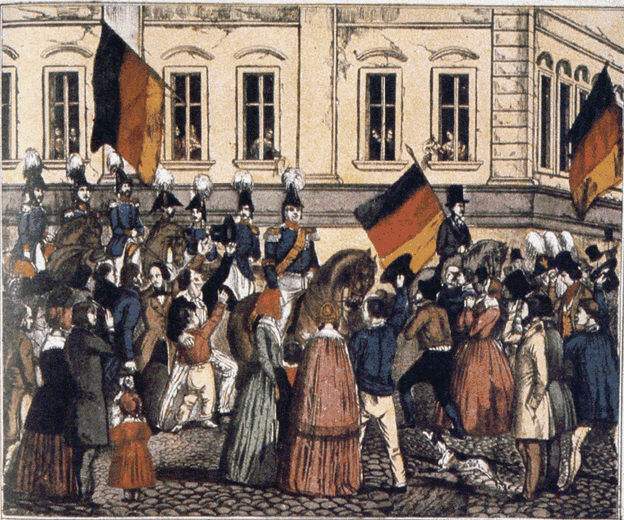 Nationalismi rakentaa kansallishenkeä
Kansallisuusaate heräsi USA:n itsenäistymisen, Ranskan vallankumouksen ja Napoleonin sotien vaikutuksesta-Tärkeimmäksi ihmisiä yhdistäväksi tekijäksi nousi kansallisuus
Nationalismiin vaikkutti ajatus siitä, että valtion tuli ilmaista kansan tahtoa- Esim. Napoleon sai kansalta tuen -> hyvään sotamenestykseen- Kansallistunne oli yksi Ranskan armeijan tärkeimmistä käyttövoimista
Voimakas yhteenkuuluvuuden tunne alkoi saada nationalistia piirteitä Napoleonin valloitussotien aikana- Yhteinen vastustus Ranskan miehitystä kohtaan
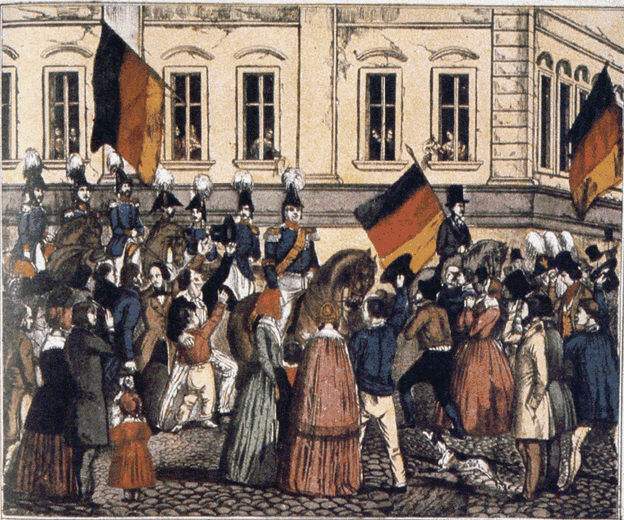 Nationalismi rakentaa kansallishenkeä
Kansallisuusperiaate- Jokaisella kansalla oikeus omaan valtioonsa- Määriteltiin kulttuuriperinnön, kielen, historian ja asuma-alueen avulla.- Lopulta kielestä tärkein määrittävä tekijä
Johan Gottfried Herder korosti kielen merkitystä
Georg Friedrich Hegel taas korosti kansallishengen merkitystä- Hegel: kansallishengen levitessä kansa itse tietoiseksi historiallisesta merkityksestään -> oma valtio- Hegel: Ilman kansallishenkeä turha edes yrittää
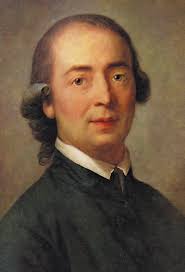 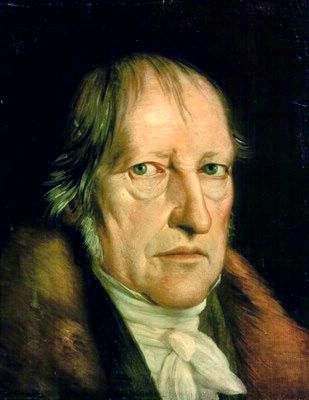 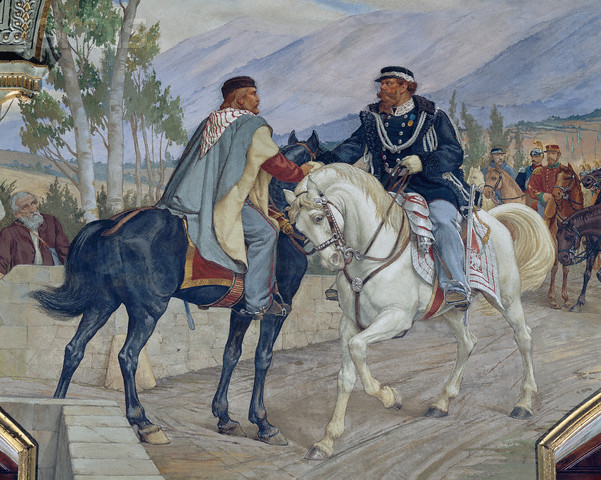 Vetosi ihmisiin, koska ihmisillä halu kuulua suurempaan yhteisöön- Me vs muut- Uskonto tärkeäksi nationalismin osaksi
Hallitsijat käyttivät hyväksi- Perustelivat uusia sotia nationalismilla- Nationalismilla perusteltiin myös asepalvelusta- Isänmaallisen kulttuurin kehitys
Myös kulttuurinen liike- Oma historia, oman kielen nostaminen keskiöön, omat taiteet, musiikki jne.
Nationalismin avulla Italia ja Saksa yhdistyivät
Nationalismin vetovoima